Консультация для педагоговВ группе демонстративный ребенок: как взаимодействовать
Педагог- психолог Горягина В. А.
Демонстративность — эмоционально окрашенное поведение, субъективно воспринимаемое как привлекательное. В основе такого поведения — желание ребенка нравиться, быть на виду, проявлять себя.
Как проявляется демонстративностьЧтобы привлечь к себе внимание, демонстративный ребенок использует разные средства: кривляется, сознательно нарушает правила поведения или, наоборот, подчеркнуто «идеально» себя ведет, транслирует нарочитую застенчивость.
Демонстративный ребенок преувеличивает свои заболевания. Он жалуется на боли в животе, головную боль, тошноту. При этом все симптомы быстро проходят, достаточно окружить его вниманием.
Обращаясь к сверстнику или взрослому, демонстративный ребенок не испытывает к нему реального интереса, не стремится что-то делать вместе. Скорее, он хочет показать себя и вызвать восхищение других: «Посмотрите, какое у меня красивое платье», «Я лучше всех нарисовала елочку», «Я бегаю быстрее всех и сегодня всех обогнал» и т. д.
Демонстративность проявляется не только в стремлении показать собственные достоинства и достижения. Обладание яркой, необычной вещью — традиционная форма демонстрации себя. При этом острое желание иметь какую-нибудь машинку или куклу не связано с собственными игровыми потребностями ребенка. Он приносит в детский сад игрушки, чтобы похвастаться, добавить себе привлекательности: «Я круче всех — у меня есть телефон».
Любые эмоциональные проявления сверстника или взрослого он воспринимает как безусловную ценность, независимо от того, выступают ли они в положительной (похвала, одобрение, улыбка) или отрицательной (замечания, наказания, крик, ругань) форме.
Добиться положительной реакции труднее, чем отрицательной, — и демонстративный ребенок избирает простейший путь, особенно если у него не складываются межличностные отношения. Он проявляет агрессию, постоянно жалуется,          провоцирует ссоры               и драки.
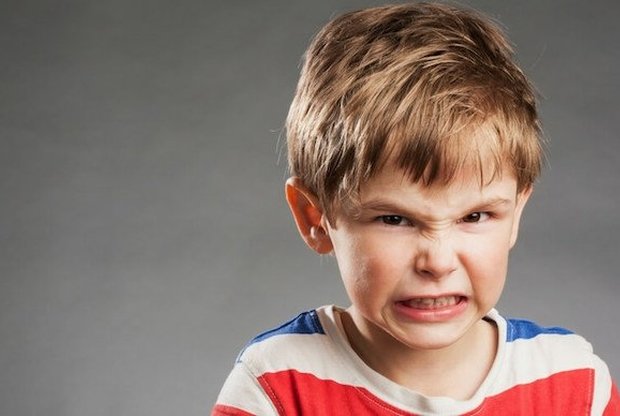 Как взаимодействовать с демонстративным ребенкомЧтобы выстроить взаимодействие с ребенком, необходимо учитывать причины его демонстративного поведения. Постоянная потребность в похвале, превосходстве над другими — главный мотив всех действий и поступков такого ребенка. Он постоянно рассматривает и оценивает себя глазами других, воспринимает себя исключительно через отношение окружающих, причем это отношение должно быть восторженным. Ребенок боится оказаться хуже других. И этот страх порождает тревожность, неуверенность в себе, постоянное напряжение, различные невротические отклонения.
Чаще всего демонстративность характерна для единственного ребенка в семье, из которого родители (бабушки, дедушки) сделали кумира. В детском саду такой воспитанник жаждет того же внимания, поклонения и восхищения, какие дают ему близкие люди. Поэтому не исключено, что будет перебивать других и говорить сам, хвастаться своими рисунками и поделками, командовать в играх или «помогать» воспитателю в ходе режимных моментов. Если добиться внимания не получается, он будет обижаться, злиться, обзываться, грубить, не слушаться взрослых.
«Кумиру семьи» необходимо уделять внимание «малыми дозами». Например, похвалить его поделку, погладить, иногда обнять, дать небольшое задание, поручение (вынести игрушки на прогулку, раздать материалы к занятию и т. п.).
Демонстративно может вести себя дошкольник, родители которого очень заняты на работе или в семье родился еще один ребенок. В этом случае он недополучает тепла, ласки, любви — в результате у него формируется привычка получать внимание только негативным способом. Так как родители и воспитатели чаще всего не понимают истинных причин такого поведения или не желают вникнуть в суть проблемы, то своим неправильным поведением только усугубляют ситуацию.
В случаях негативного самопредъявления рекомендации просты — распределять и регулировать внимание к ребенку по принципу: ты получаешь внимание, когда хорошо себя ведешь. Главное — отметить его, выделить, когда он не скандалит, не пытается привлечь к себе внимание хулиганскими выходками. В противном случае — любые замечания необходимо свести к минимуму.
Можно рассматривать с ним иллюстрации, картины, читать и обсуждать литературные произведения, например: - «Сказка о Ежике, который хотел, чтобы на него обращали внимание» (О.В. Хухлаева,О.Е. Хухлаев); - «Кто сшил Видеку рубашку» (Ф. Левствик);- «Осенняя сказка» (А. Каралийчев);- «Девочка и ромашка» (В. Сухомлинский) и др.
Важно создавать ситуации и организовывать игры, в которых дети могут пережить общность и сопричастность друг с другом в реальном взаимодействии. Приведем примеры нескольких игр.
«Волшебные очки»
«Конкурс хвастунов»
«Рукавички»
«Неожиданные картинки»
«Герой дня»
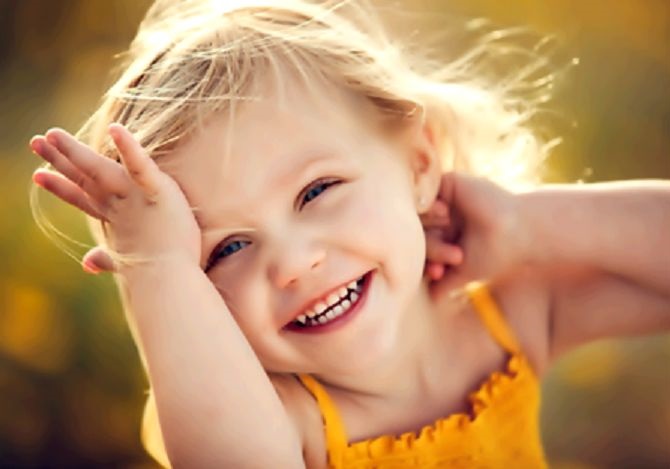 Подобные игры формируют общность с другими и дают возможность увидеть в сверстниках друзей и партнеров. А чувство общности и интерес к другому — тот фундамент, на котором строятся полноценное общение людей и нормальные человеческие отношения.
СПАСИБО ЗА ВНИМАНИЕ!